CUIDADO À SAÚDE 
EXIGE PRÁTICA
Prática não 
se adquire 
a distância.
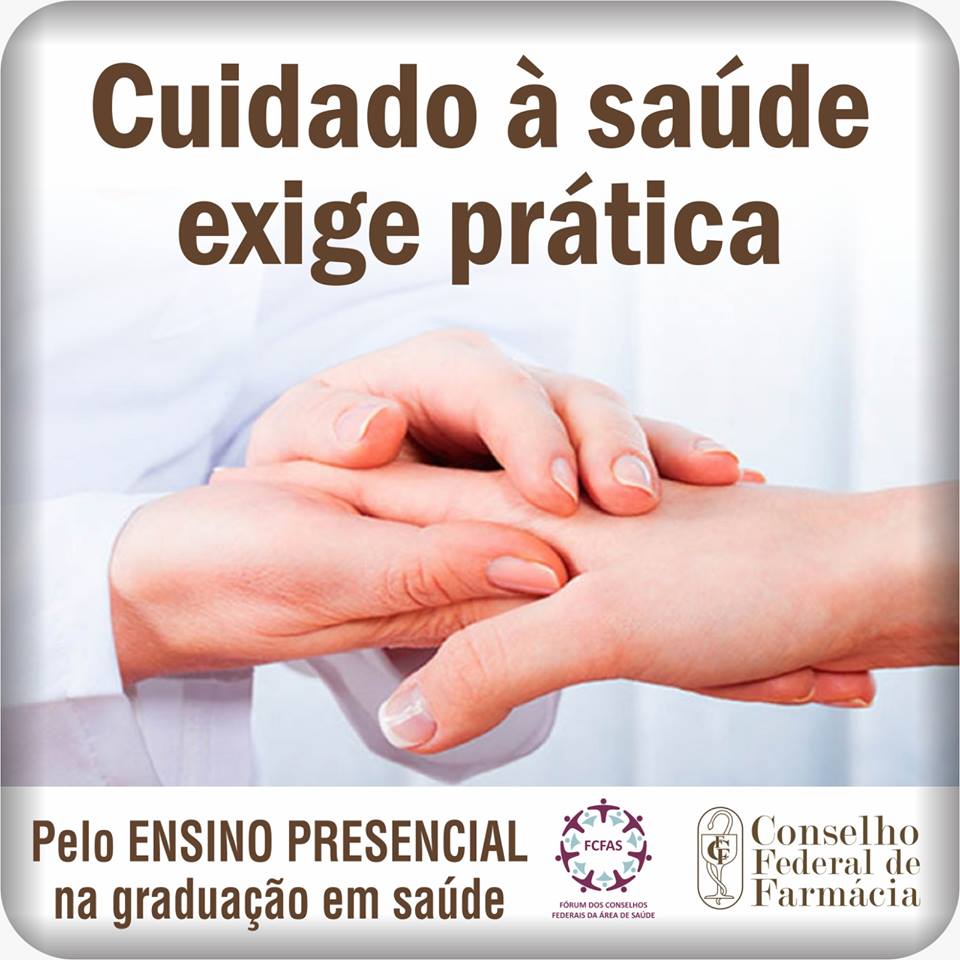 Zilamar Fernandes
FAR
MARCOS LEGAIS DA EaD
MOMENTOS PRESENCIAIS
DURAÇÃO
FAR -2 SERV. SOCIAL – 4
ENF–3 ED. FIS.- 2 NUTR.-1
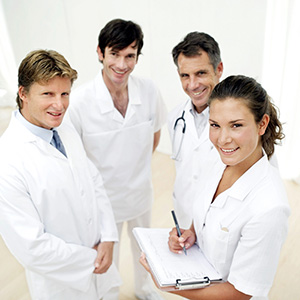 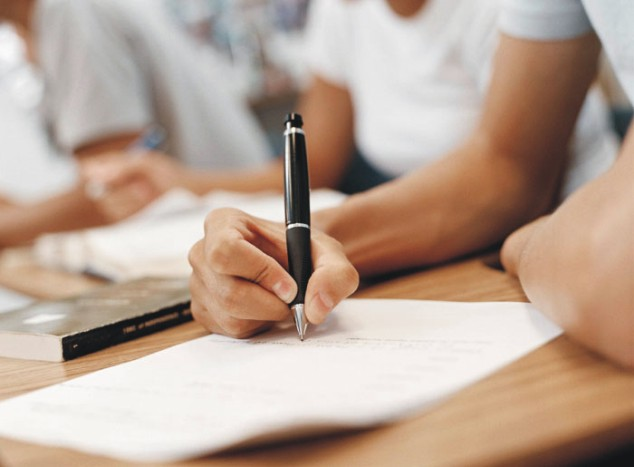 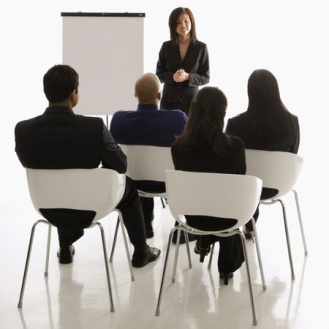 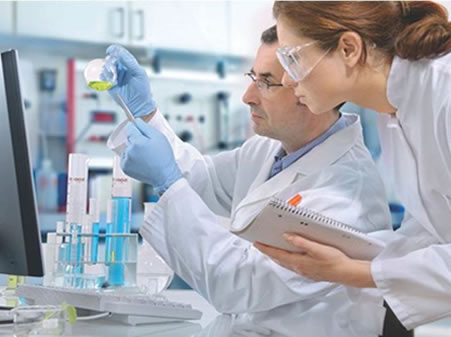 Estágios
Avaliações
Atividades laboratoriais
TCC
“DEMOCRATIZAÇÃO” DO ENSINO SUPERIOR
Decreto nº 9.057/2017 
Aumento das vagas com flexibilização das regras do EaD
PNE
METAS
2015
2003
Corte do FIES, o EAD surge para ampliar o acesso.
“DEMOCRATIZAÇÃO” DO ENSINO SUPERIOR
Decreto nº 9.057/2017
“
A flexibilização das regras de ensino é positiva, mas aponta a necessidade de regulamentar um sistema eficiente de controle de qualidade do modelo ofertado.
”
Prof. Sergio Franco/UFRGS - Ex-Vice-presidente da CES/CNE, ao jornal Zero Hora  1º/06/2017
“DEMOCRATIZAÇÃO” DO ENSINO SUPERIOR
Decreto nº 9.057/2017
IES
VAGAS DE EAD AUTORIZADAS NO PERÍODO
Sistema  e-MEC
Crescimento estrondoso em 4 meses
Em contrapartida, registra-se a redução dos cursos presenciais
435.278
Sistema  e-MEC
FEV /2017
JUN/2017
PANORAMA DA ÁREA DA SAÚDE
POR QUÊ AVALIAÇÃO  DIFERENTE?
COMO 
SERÁ A ABSORÇÃO?
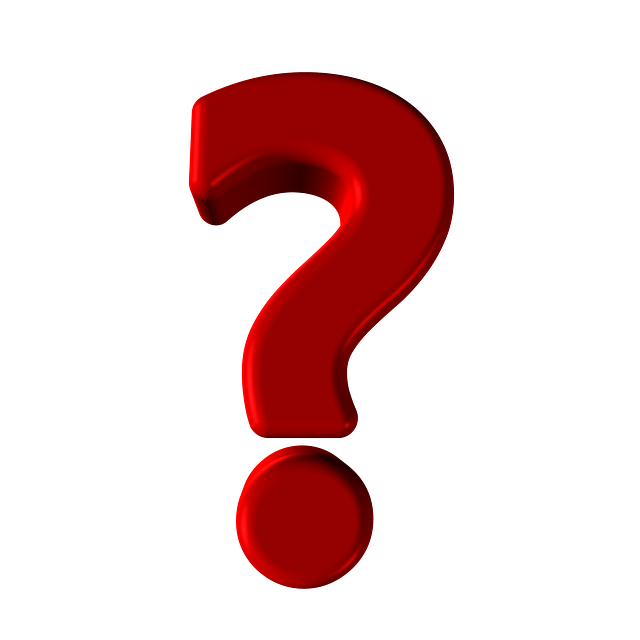 EAD HOJE
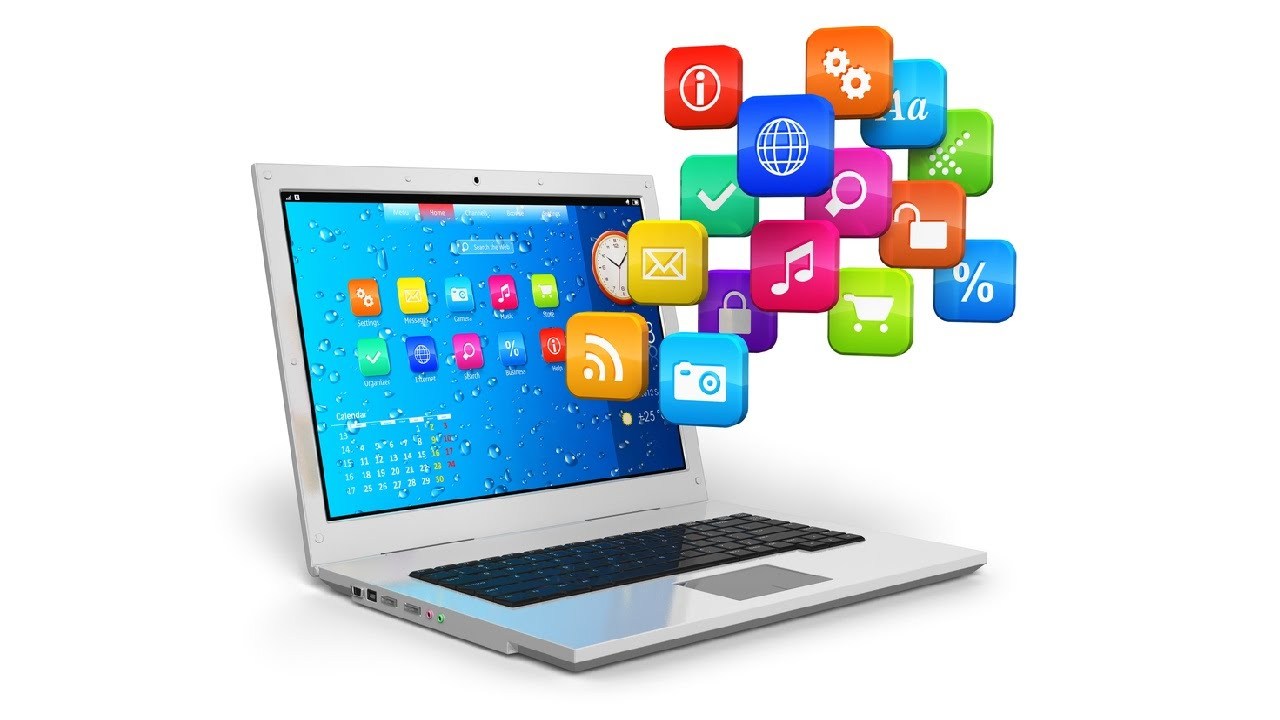 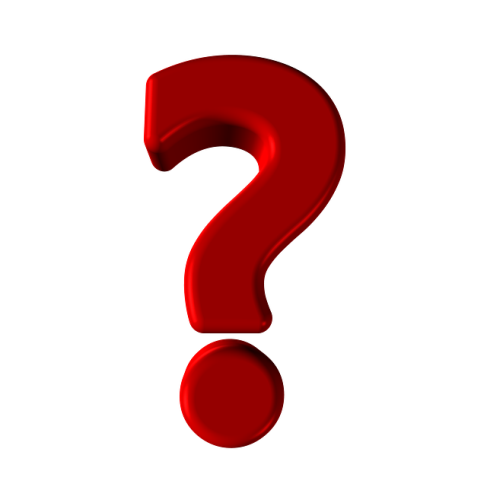 Como oferecer serviços?

E a formação para o SUS, como fica?
Educação baseada na web
Novas DCNs
Integração ensino-serviço com estágios em farmácia  universitária, hospital veterinário e fazenda escola.
Aulas, trabalhos em grupo e seminários virtuais; práticas e laboratórios simulados: repositório de conteúdos a serem replicado em todos os polos
Polos de EaD
COMO DEVERIA SER
COMO OCORRE
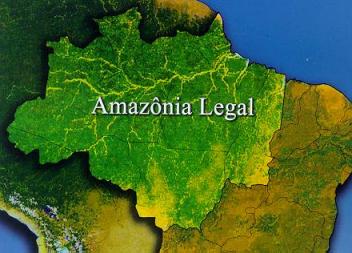 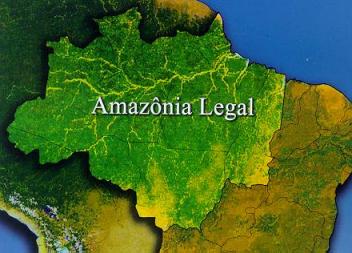 Sede
Atender à demanda       social nas regiões em que o ensino presencial é insuficiente 

Número de vagas condizente com a capacidade institucional
Turmas de 1.000 alunos

Os polos não representam unidades acadêmicas e, sim, pontos de locação de serviços

1 polo com 1.000 vagas   200 vagas distribuídas em 51 polos (4 vagas/polo)
Pontos do Decreto para refletir
O QUE DIZ A LEGISLAÇÃO:
Portaria nº 11/2017
Autorizações fora da normativa
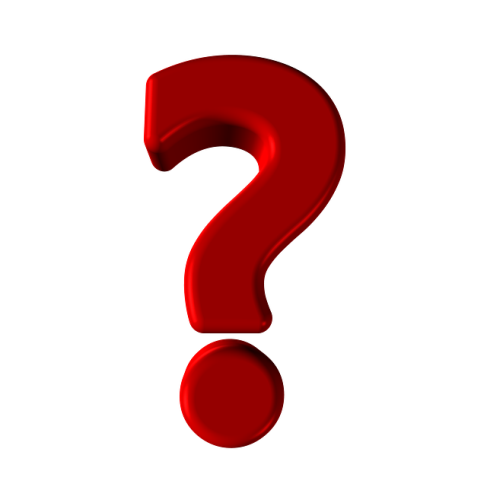 Como monitorar a qualidade de Cursos de Saúde em EaD nessas condições?
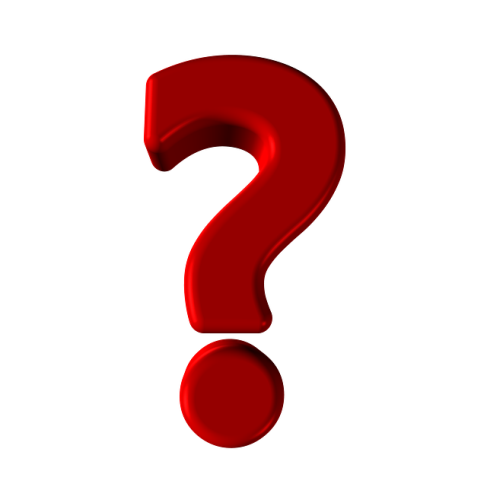 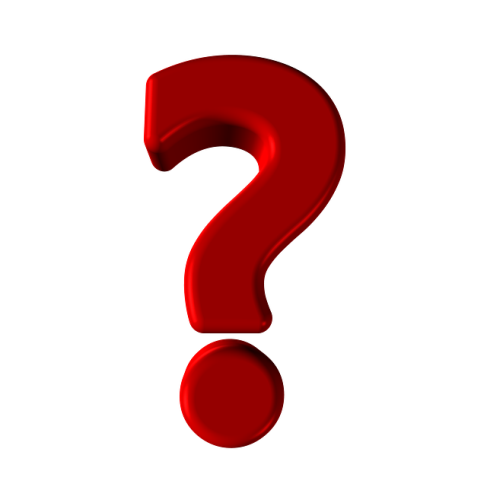 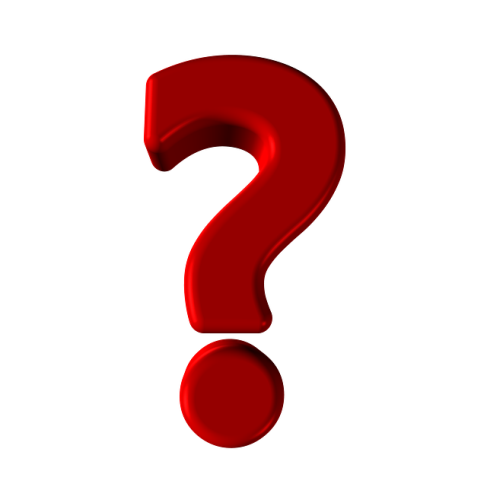 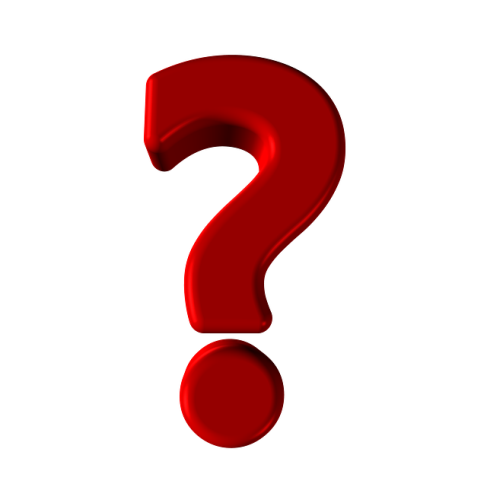 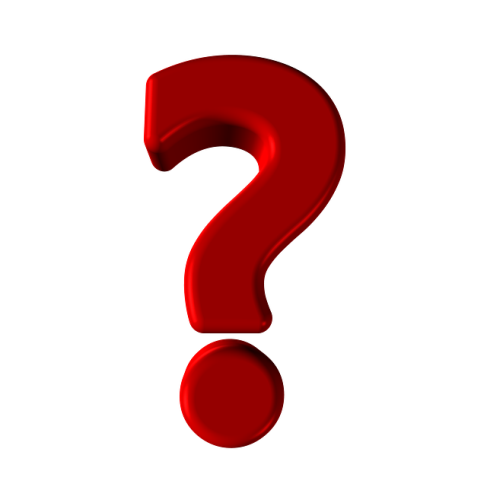 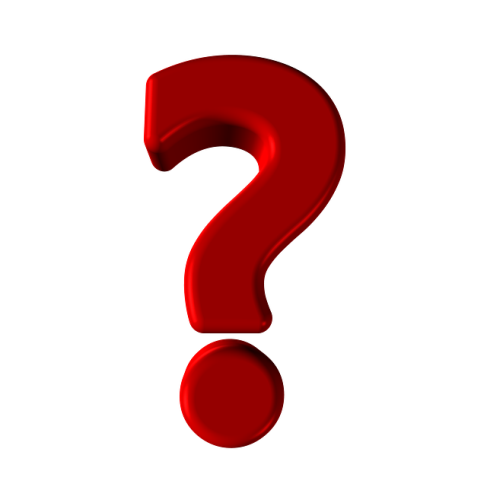 Como realizar a prática em laboratórios de ensino e especializados?
Como adquirir competências sem treinamento de habilidades?
Como capacitar para o trabalho interprofissional colaborativo?
Como cumprir os pilares da educação?
Conhecer, Fazer, Aplicar
Segurança do paciente?
Humanização?
PÓS
REFLEXÕES  CONCLUSIVAS
Necessidades
Realidade
Infraestrutura complexa e cara 
Grande investimento tecnológico para AVA
Corpo docente especializado em TI e comunicação - para significação nas janelas de aprendizagem no modelo híbrido
O conhecimento é tratado como mercadoria, visando apenas ao lucro.
UNIVERSIDADE = EMPRESA
EAD
PÓS
GRADUAÇÃO
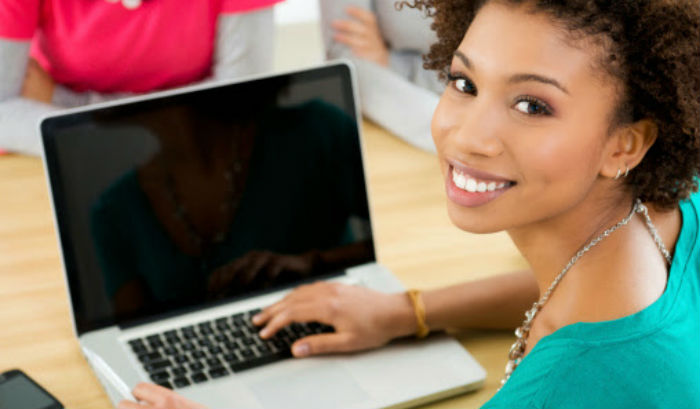 Só aprende mesmo quem observa e experimenta um processo que deve ser conduzido por um mestre. Os recursos tecnológicos devem ser complementares.
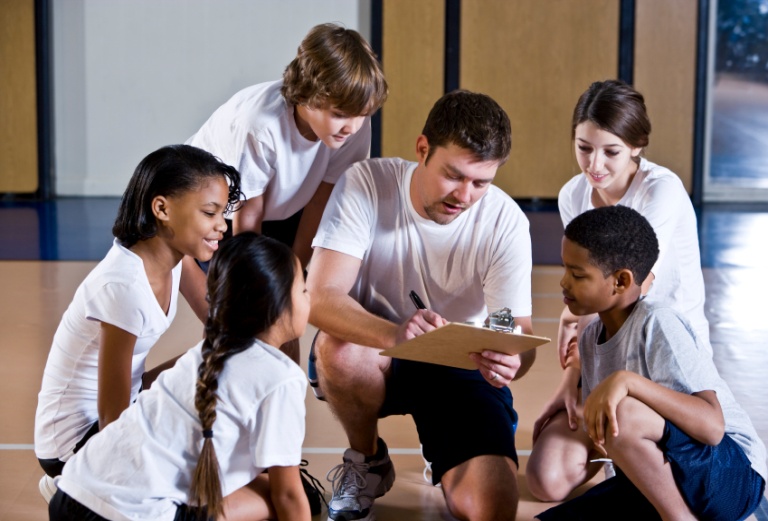 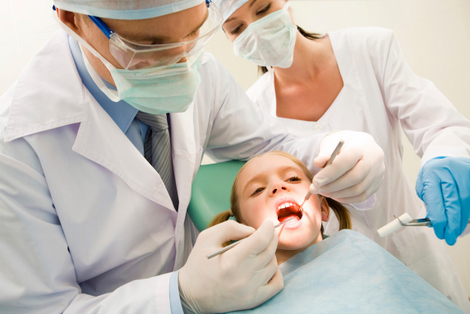 ACOLHIMENTO
CUIDADO
A área da saúde pelas suas peculiaridades e características de integração com o ser humano, não se identifica com a modalidade de ensino EAD integral  para cursos de graduação;
.
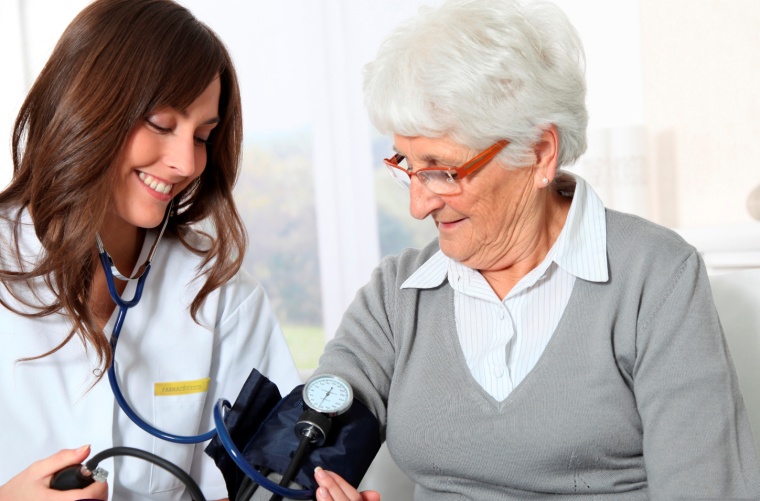 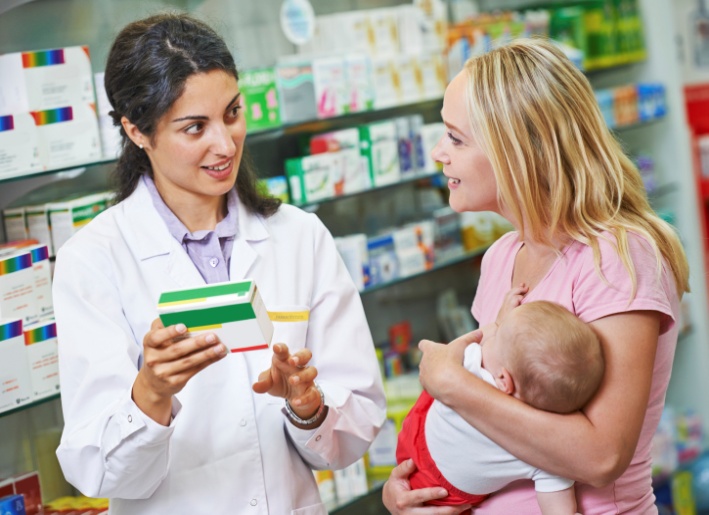 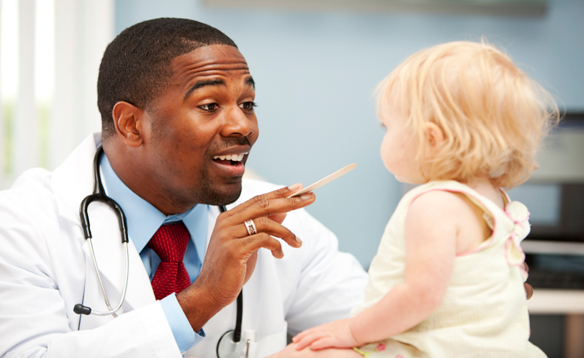 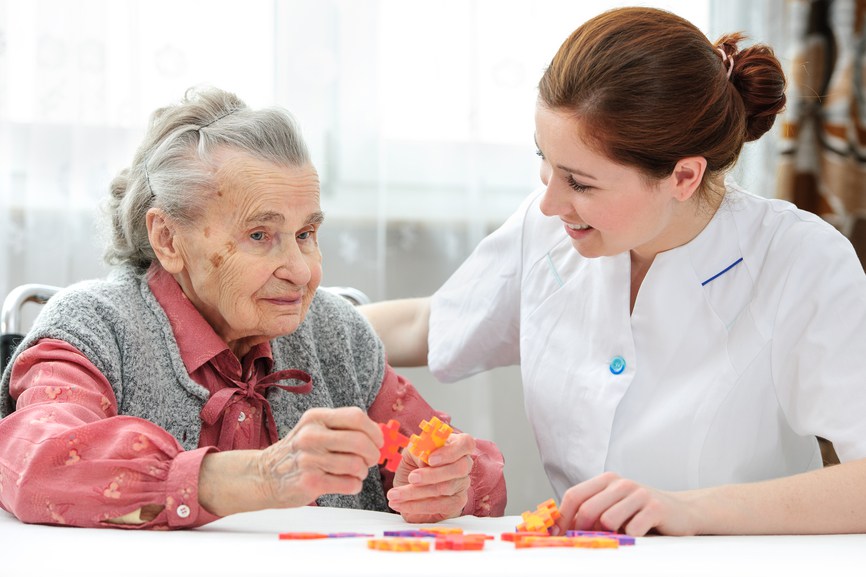 INTERAÇÃO 
PACIENTE
HUMANIZAÇÃO
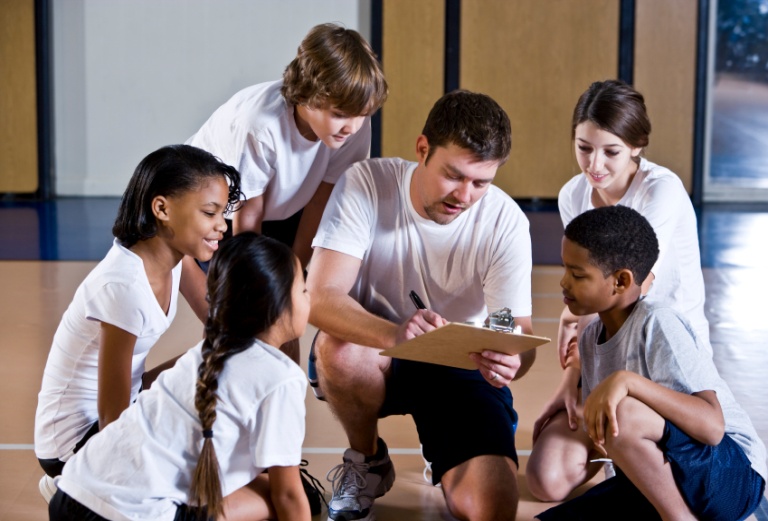 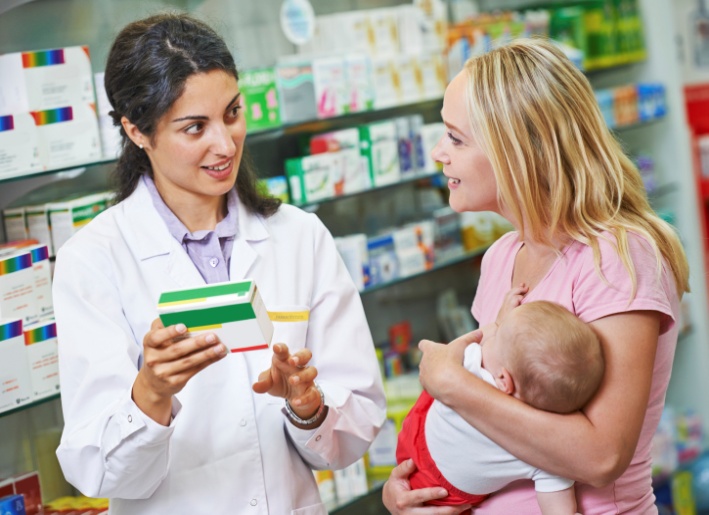 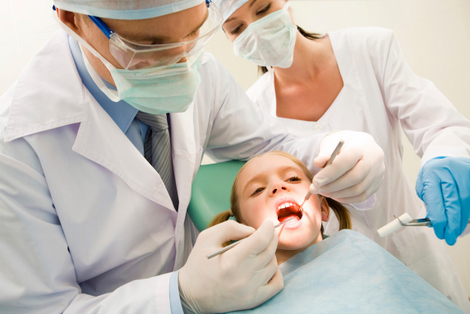 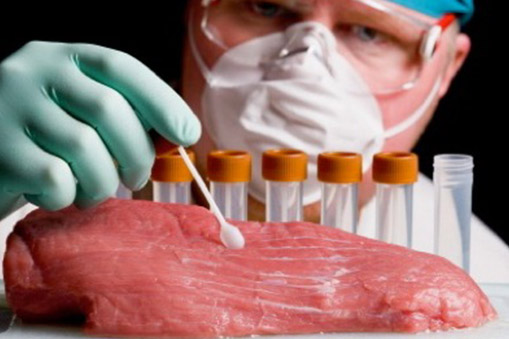 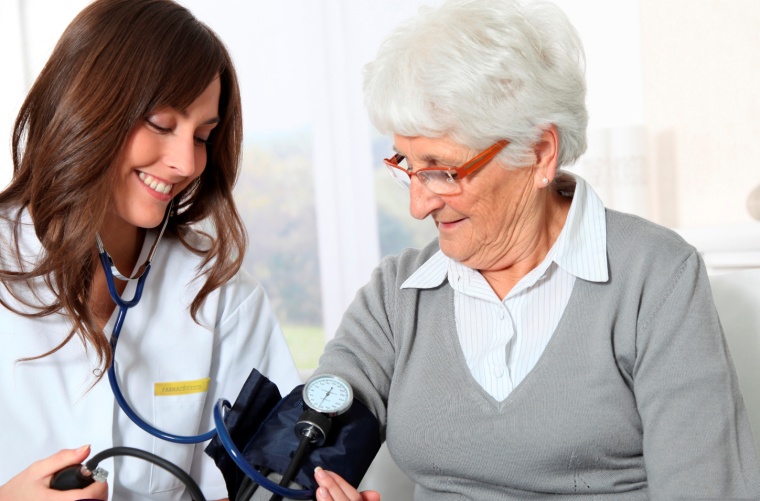 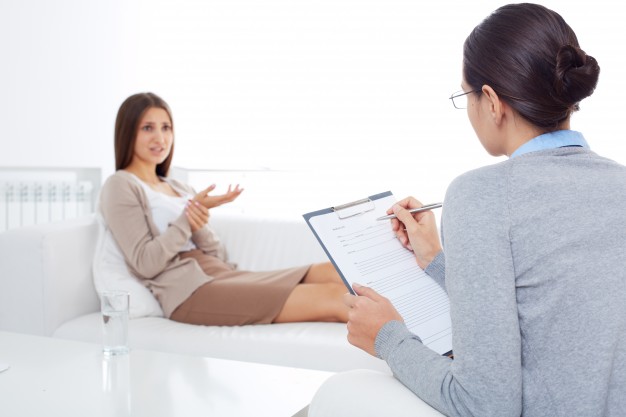 A área da saúde, pelas suas peculiaridades e características de integração com o ser humano, não se identifica com a modalidade de ensino EaD integral  para cursos de graduação.
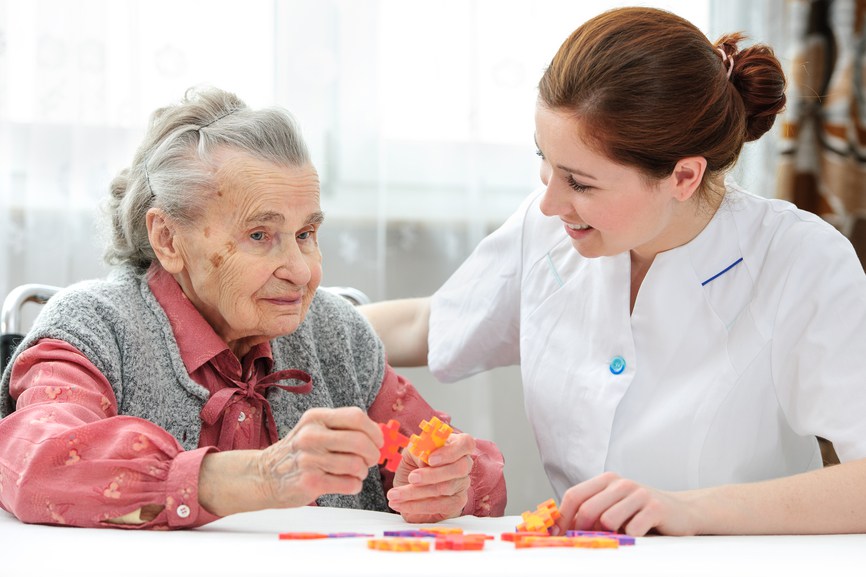 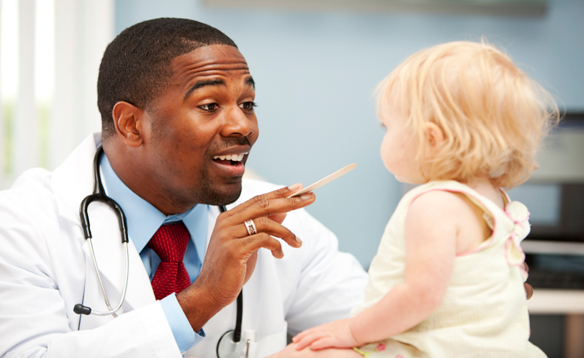 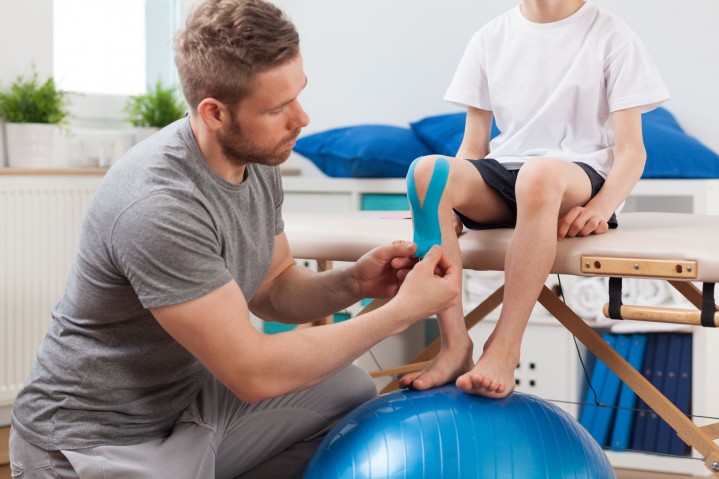 O cuidado com o ser humano é inviável por EAD